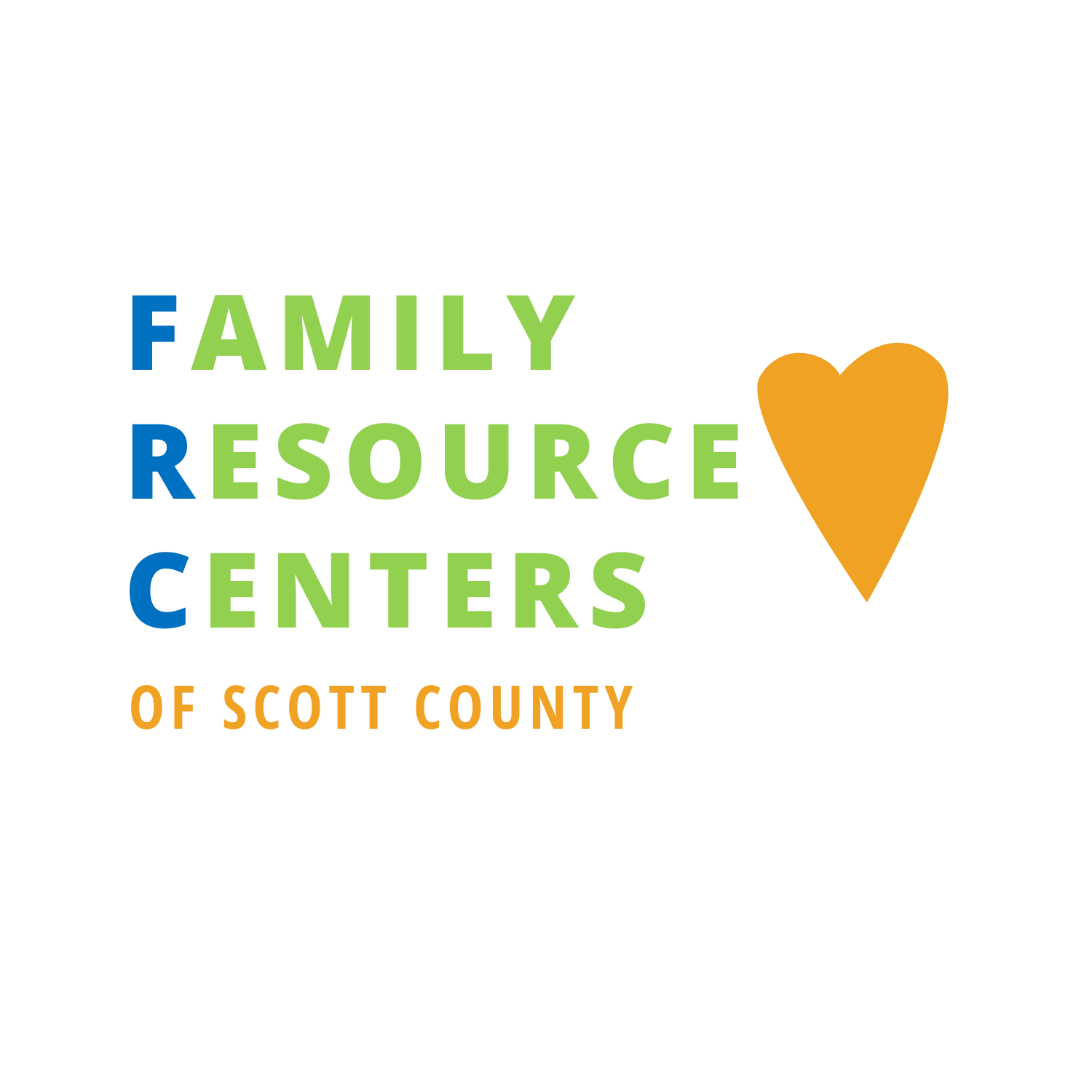 MISSION:
To promote positive outcomes for all Scott County children, families, and communities by advancing quality family supports through family-centered practices and policies and leveraging partnerships with public, private, non-profit, business and faith communities to promote healthy child development and family resiliency.

VISION: 
A community in which community partners, collaborators and individuals come together to help families and children thrive.
1
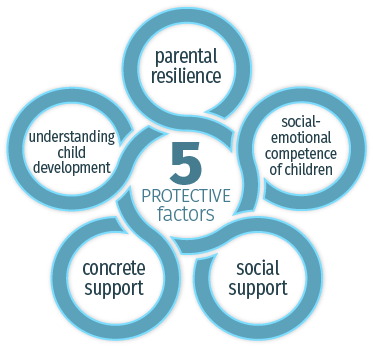 Foundations
Strengthening Families 5 Protective Factors
Two-Generation Continuum
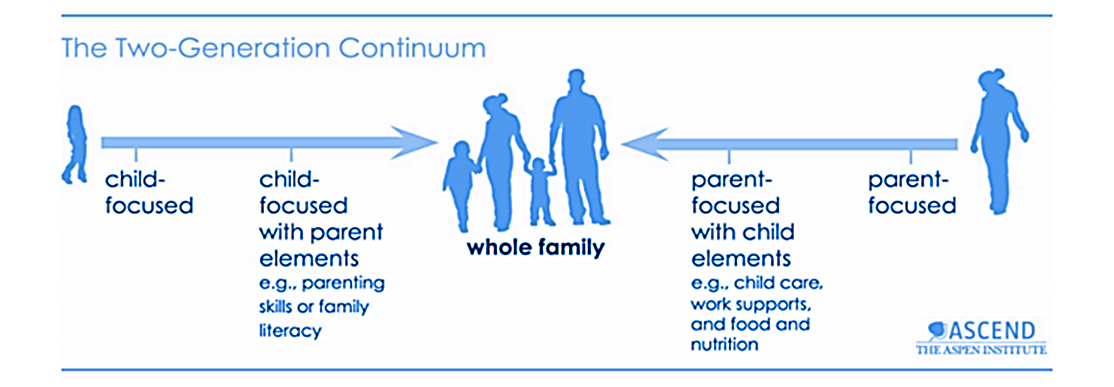 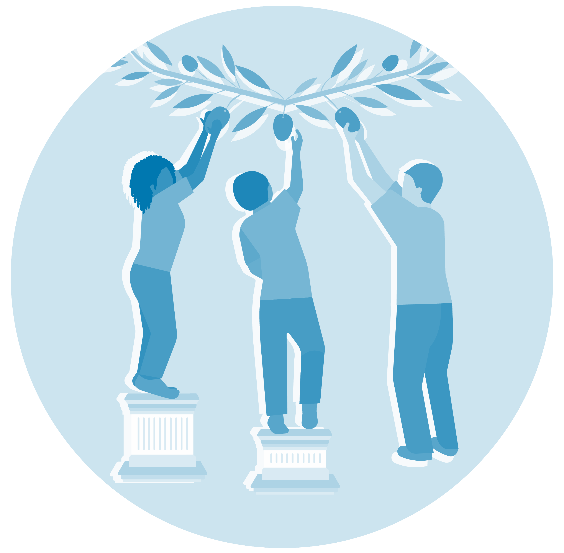 Diversity, Equity, Inclusion and Belonging
Five Protective Factors
How to support families in times of stability and times of crisis 
How to build partnerships in all sectors of the community 
How to demonstrate a shared goal of healthy children, healthy families, healthy homes, and healthy communities
How do we respond to gaps & barriers identified by the community?
How do we build these protective factors inScott County?
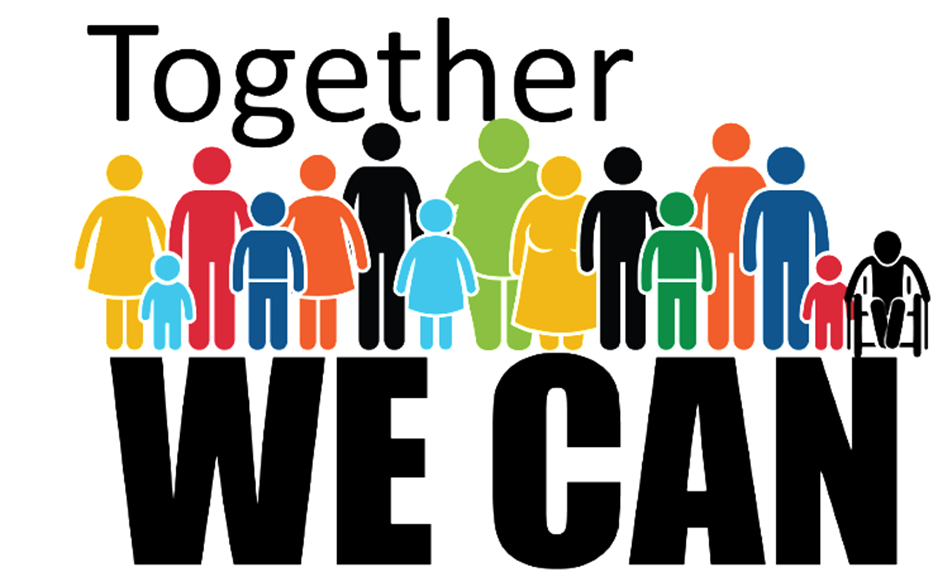 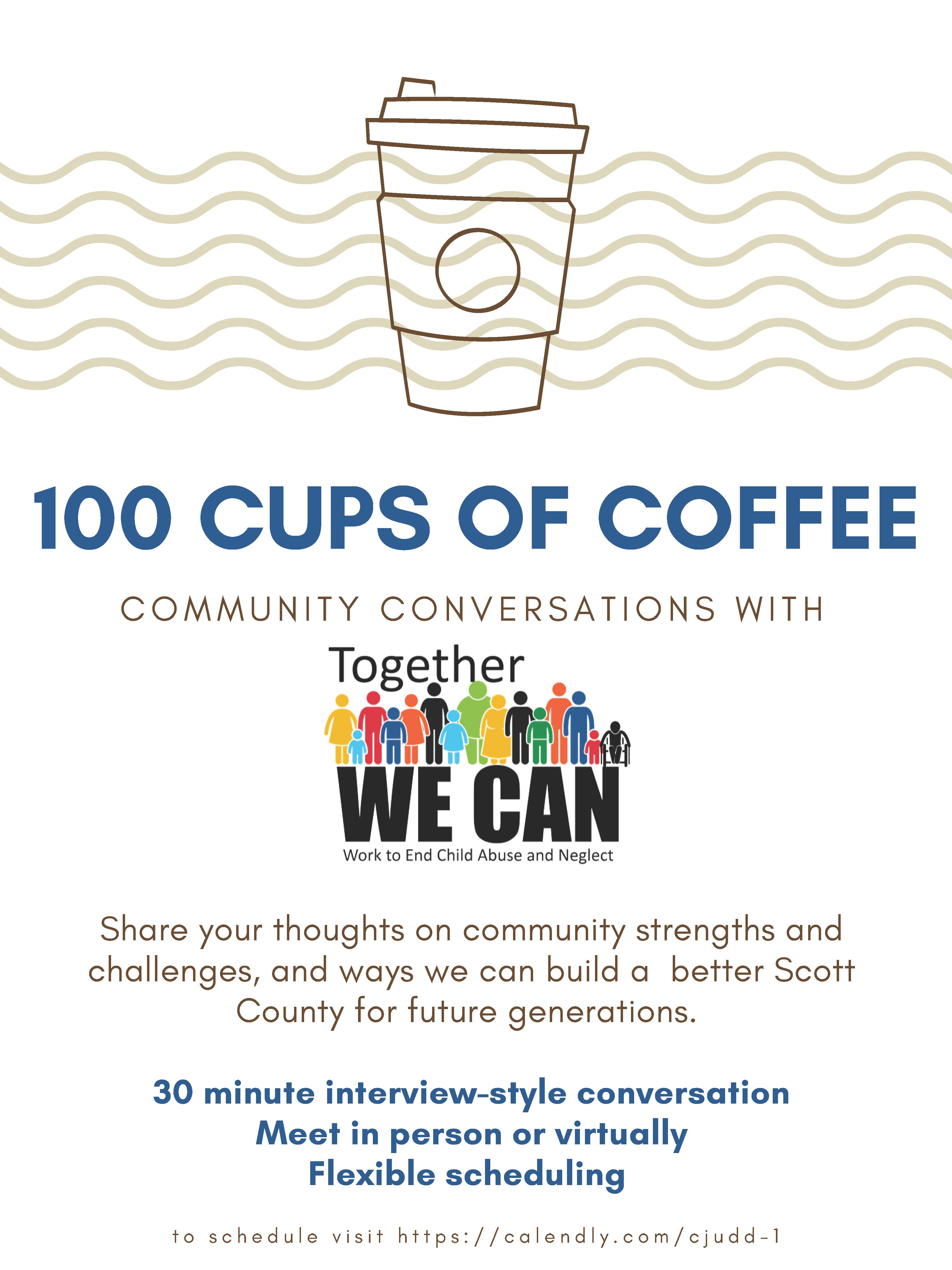 The Parent Advisory Committee + 
Community Feedback Loops
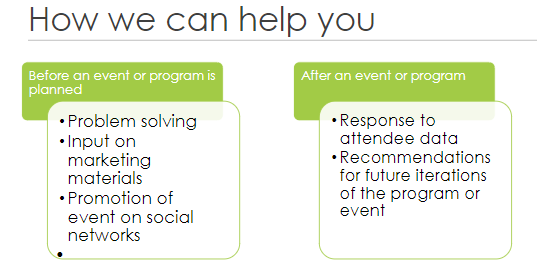 [Speaker Notes: (PAC) is a group of parents and caregivers from the community. Its purpose is to provide input to the Family Resource Centers on designing programs and services that meet the needs of families in Scott County.]
Family Resource Center Partners
County Partners (10)
Community Partners (23)
Scott County Child Support
Scott County Children Services 
Scott County Courts
Scott County Economic Assistance
Scott County Housing
Scott County Law Library
Scott County Library
Scott County Mental Health Center
Scott County Public Health
Scott County/Three Rivers Parks
Advocates for Thriving Communities
CAP Agency
Community Resource Center
Damascus Way
Forgotten Initiative
FISH
Isuroon
Jordan Area Food Shelf
Jordan Community Education and Recreation Center
Local City Governments
Local School Districts
Mi C.A.S.A.
Minnesota Prevention and Recovery Alliance
NAMI MN
Parent Advisory Committee
Savage Library
Scott County, Together WE CAN
Shakopee Community Assistance
Southern Valley Alliance
St. David's
St. Francis/Allina
The Katallaso Group
University of Minnesota Extension
Sites and Schedules
Family Resource Center (1615 Weston Court, Shakopee)
Mondays 1-6pm
Tuesdays 9am-4:30pm
Wednesdays 1-6pm
Thursdays 9am-4:30pm
Fridays 9am-1pm
Savage Library (13090 Alabama Ave S, Savage)
Thursdays 1:30-4:30pm

Jordan Area Food Shelf (312 Water Street, Jordan)
1st Saturdays of the month from 9am-12pm

*Additional outreach through the Jordan CERC, City of Belle Plaine, Scott County Library Readmobile
7
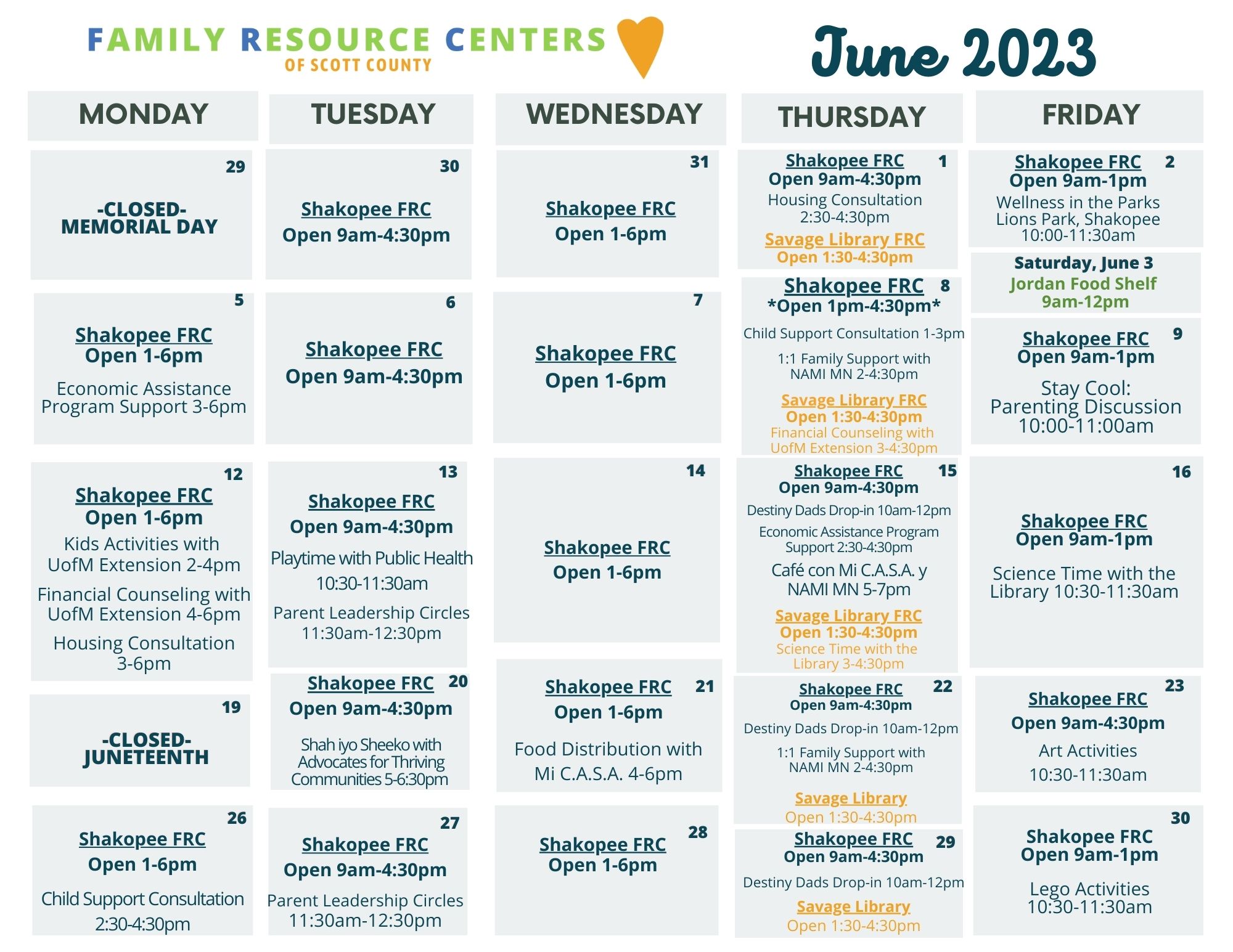 Presentation Title
Visit the FRC website for programming information: www.scottcountymn.gov/frc
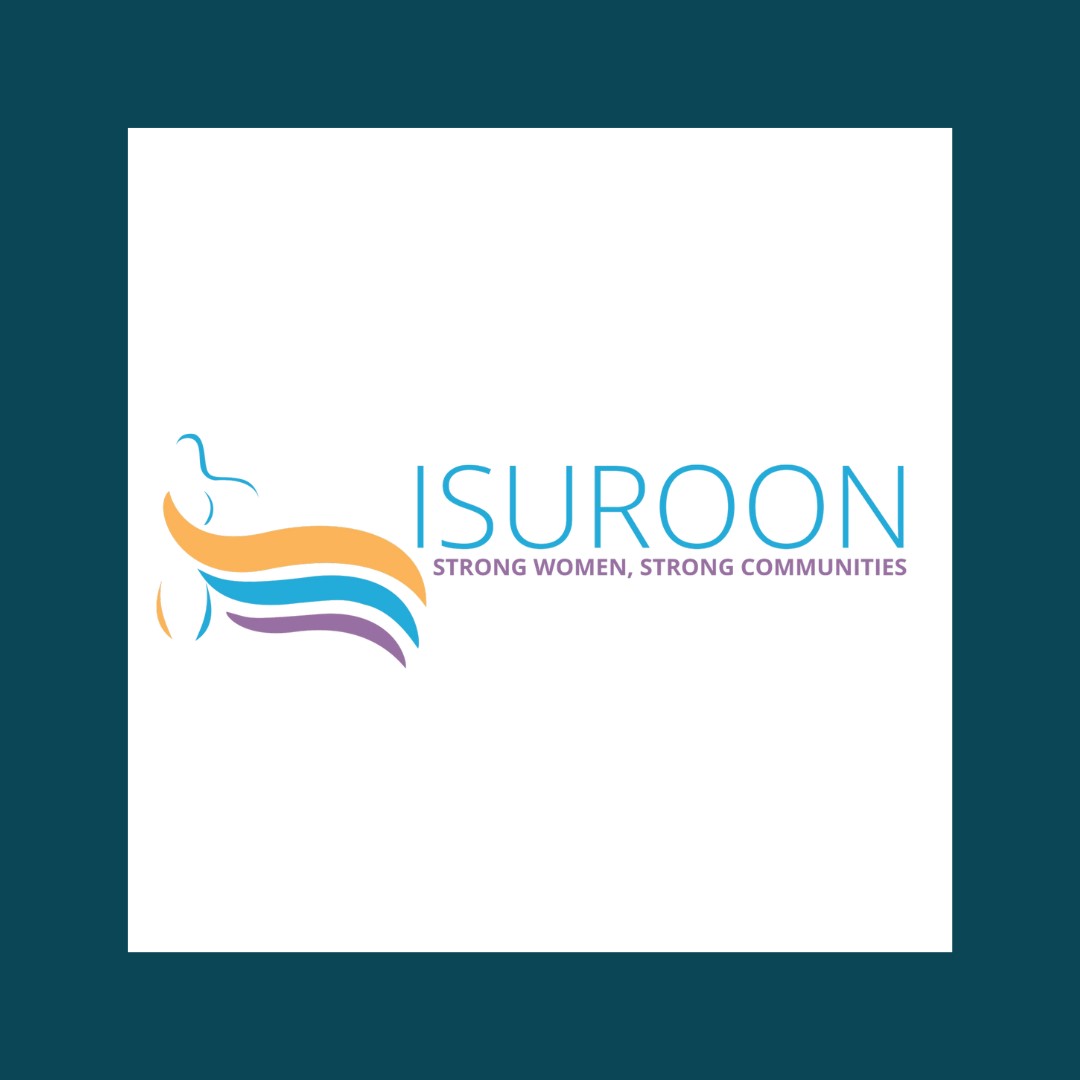 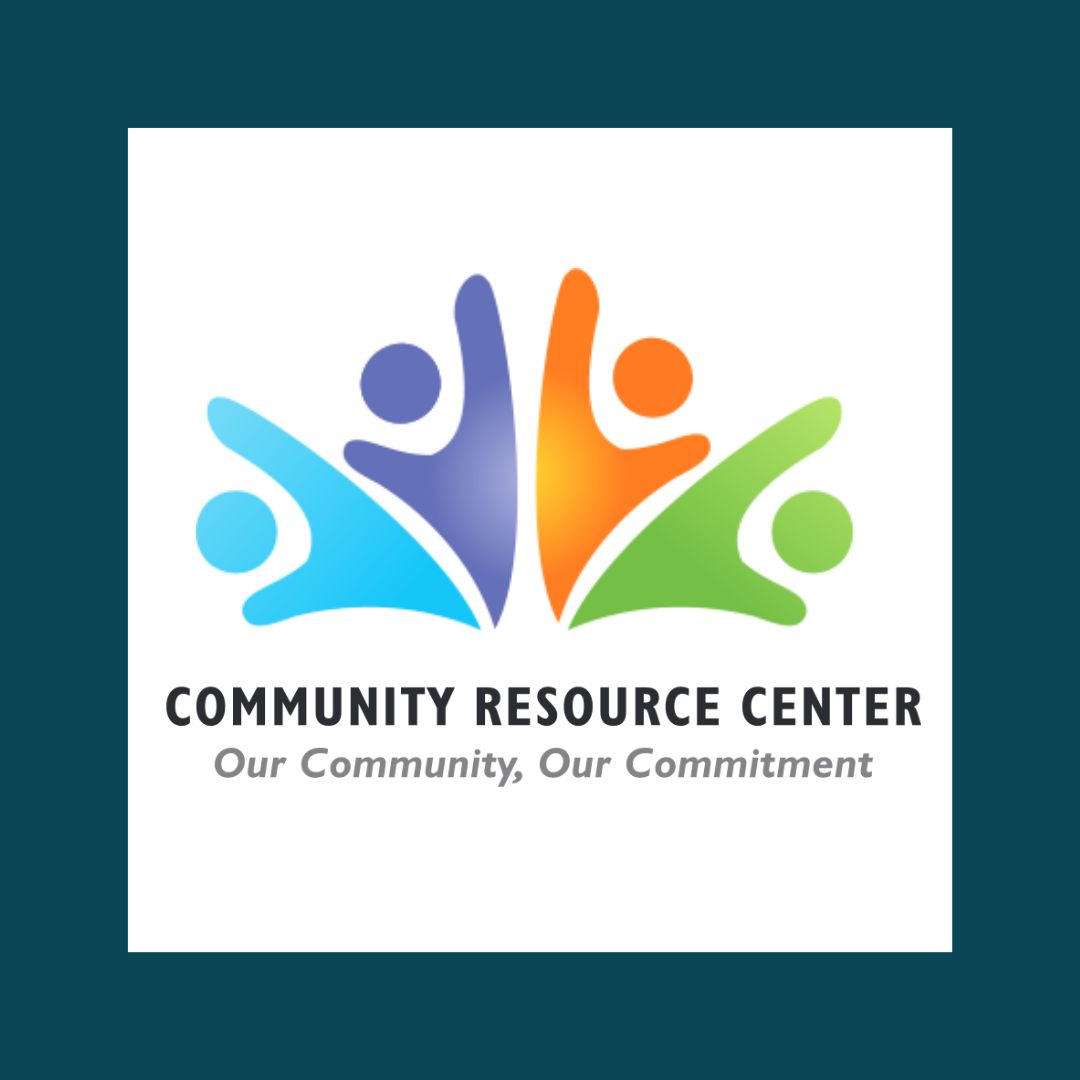 Cultural Navigation Partnerships
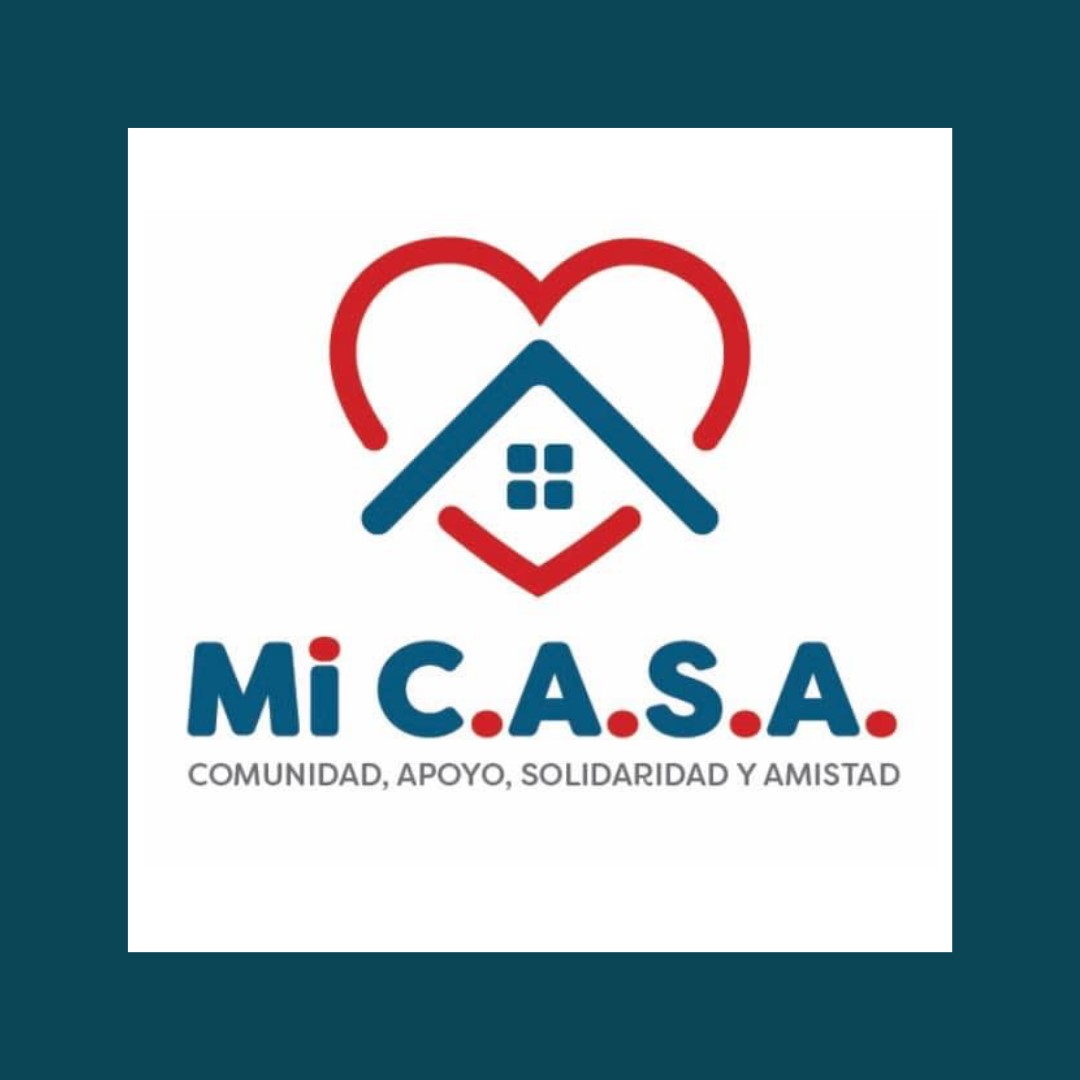 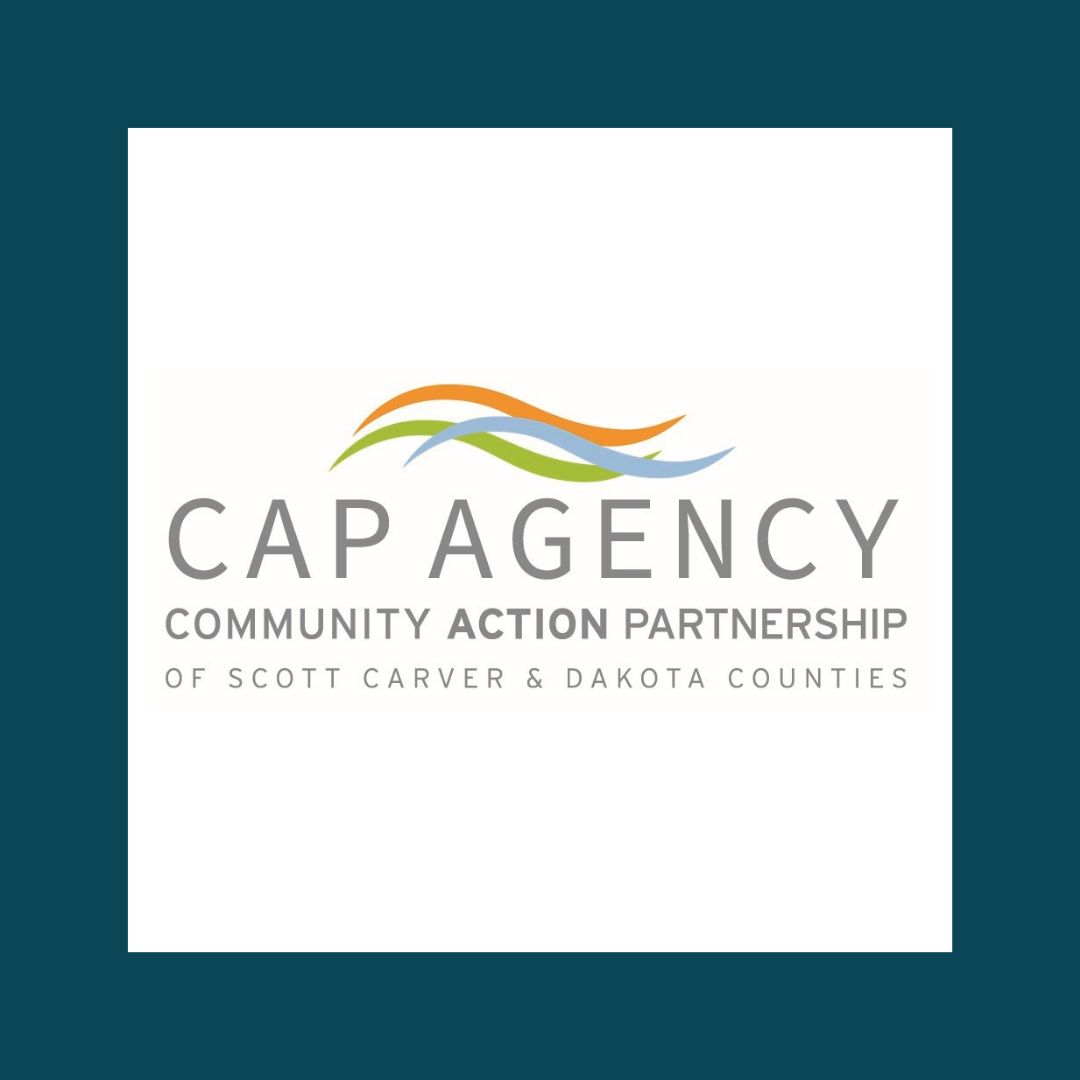 10
Individualized Supports
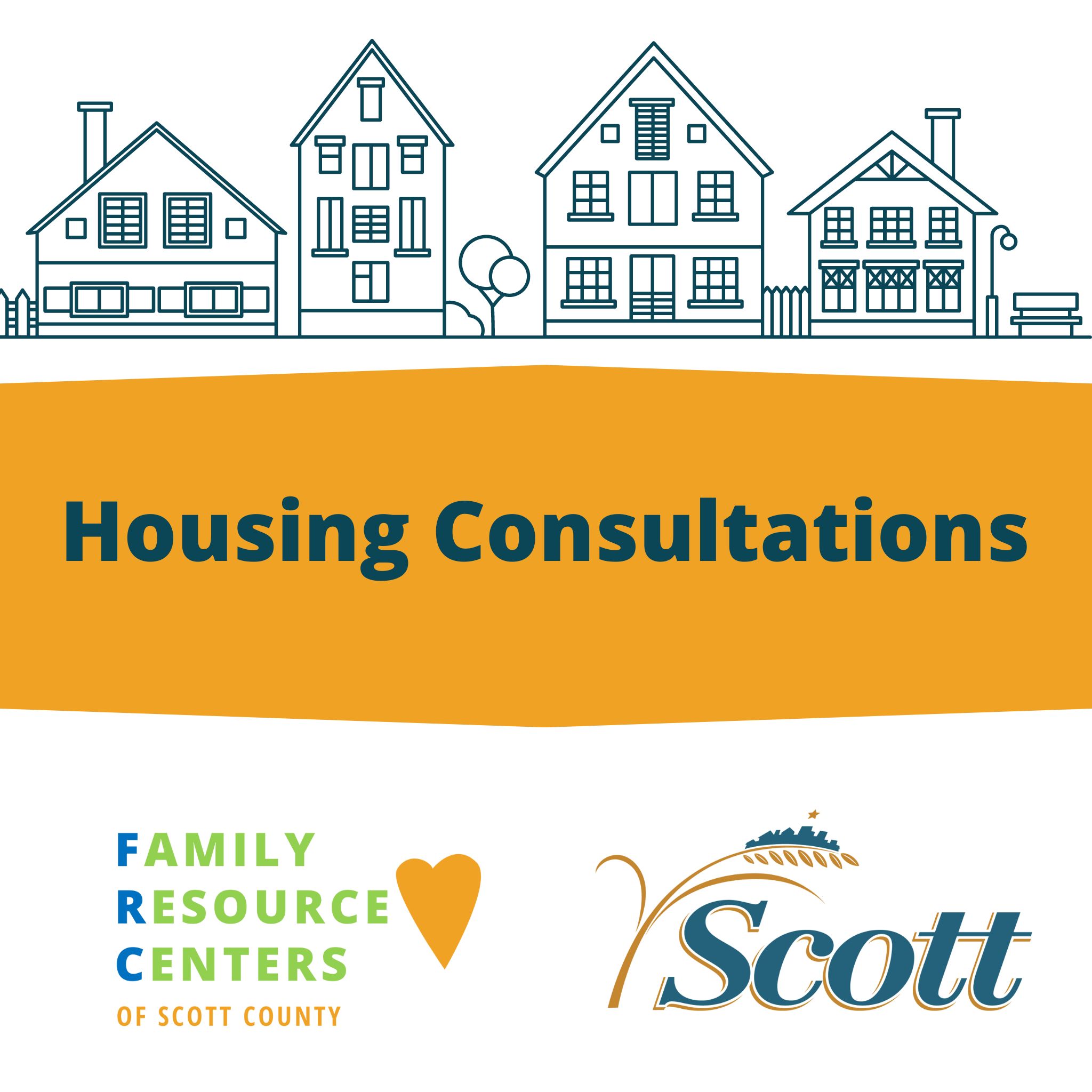 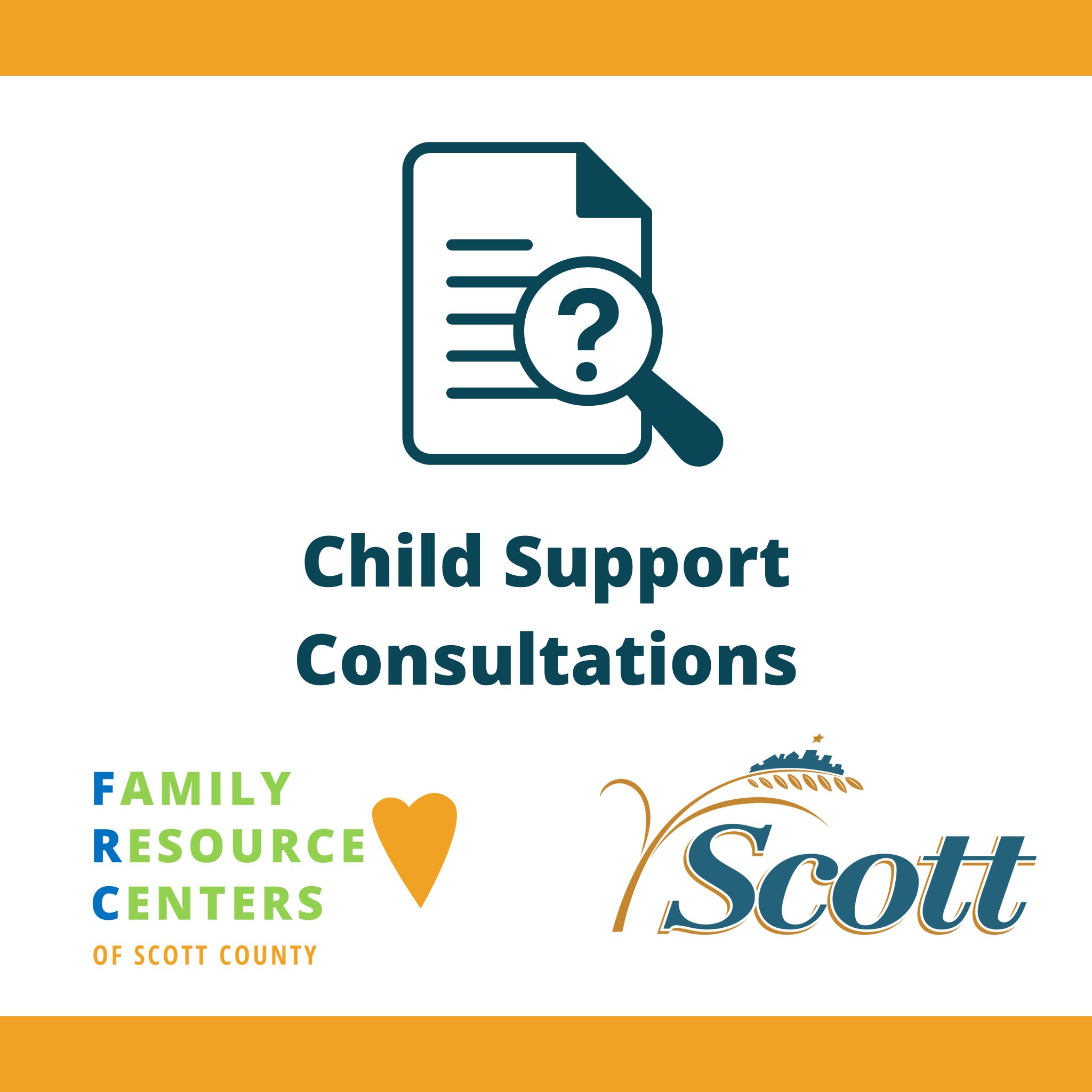 2nd Thursday of the month from 10am-12pm4th Monday of the month from 2:30-4:30pm
1st Monday of the month from 3-6pm3rd Thursday of the month from 2:30-4:30pm
1st Thursday of the month
from 2:30-4:30pm3rd Monday of the month
from 3-6pm
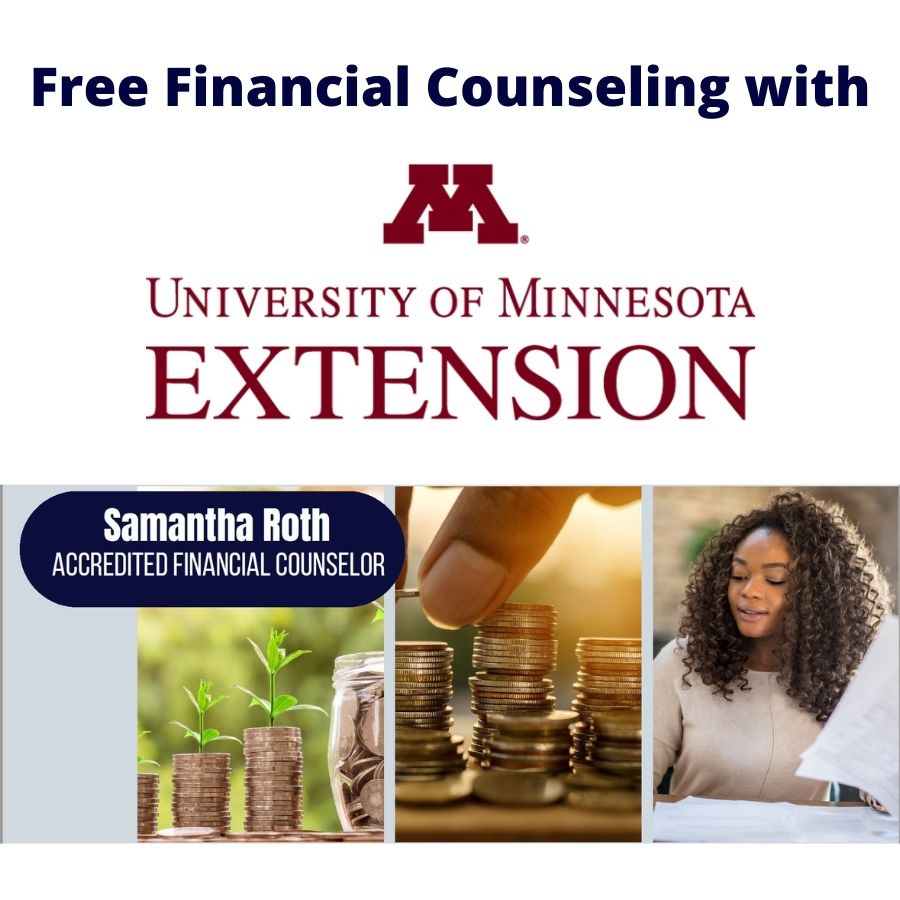 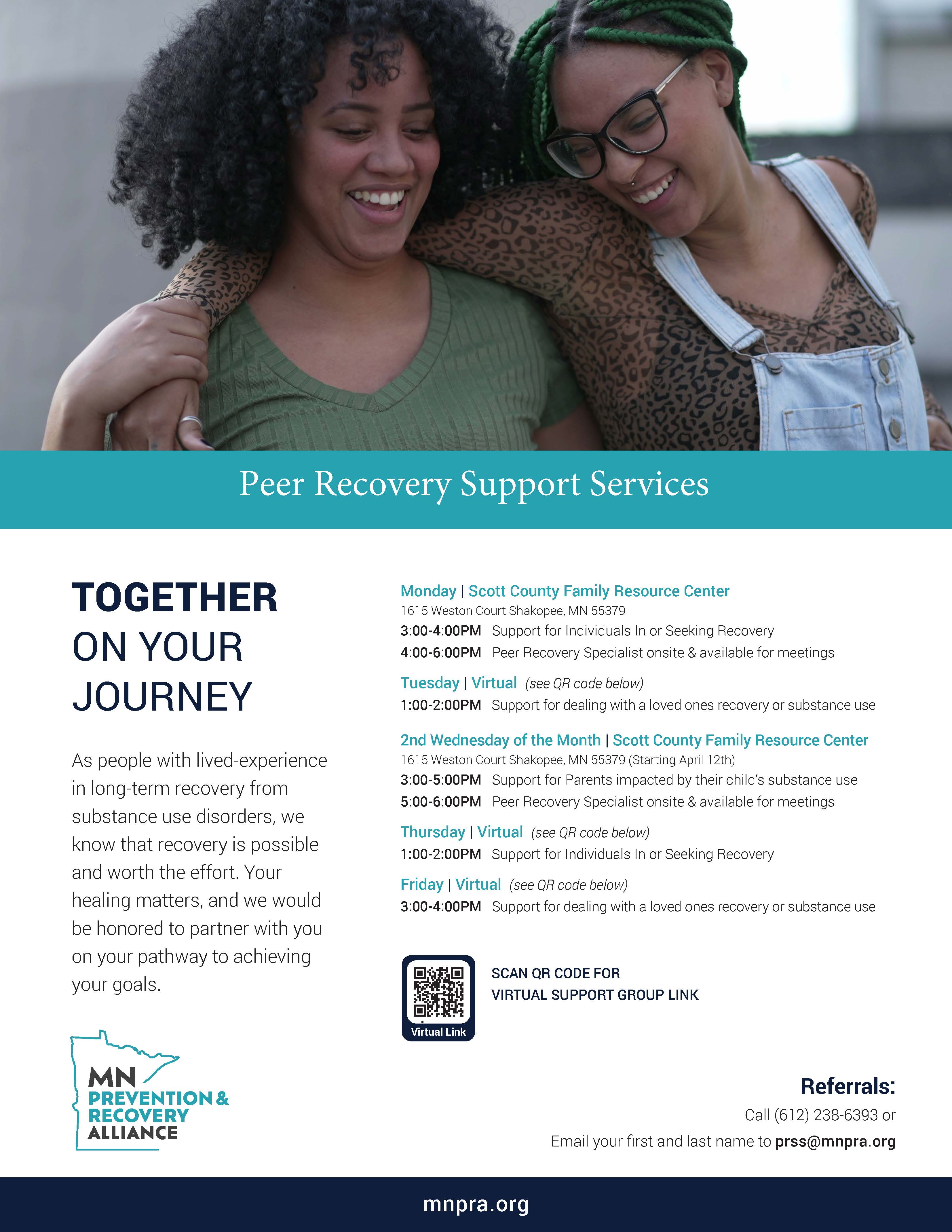 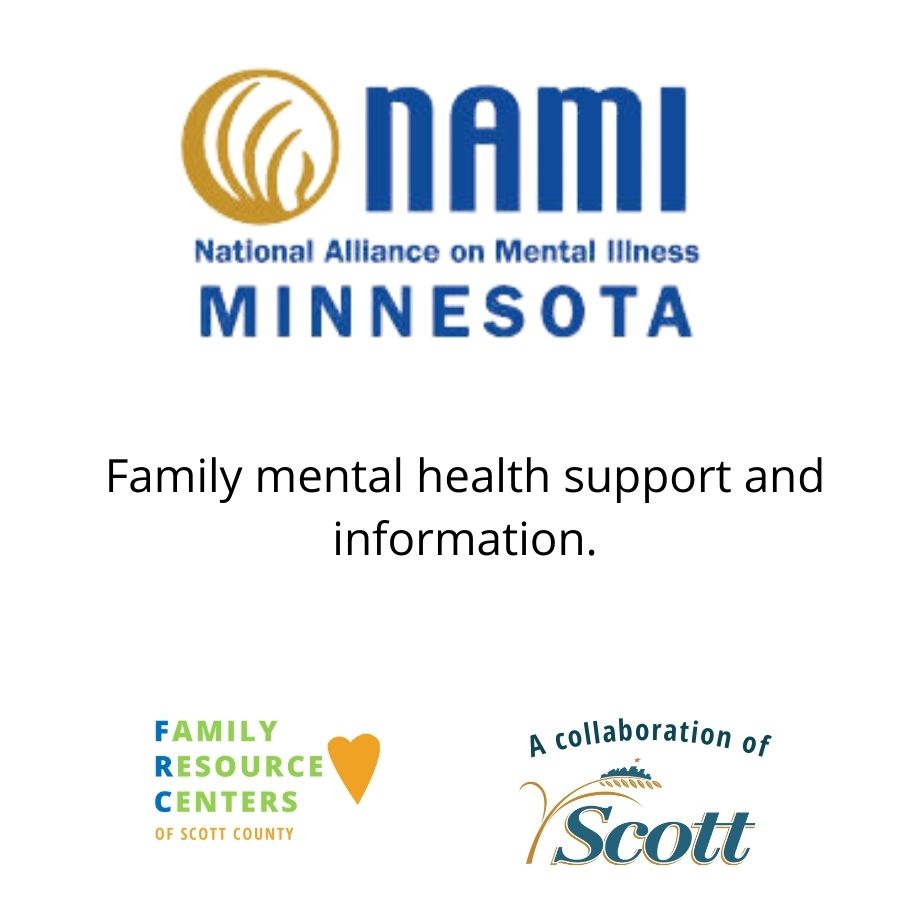 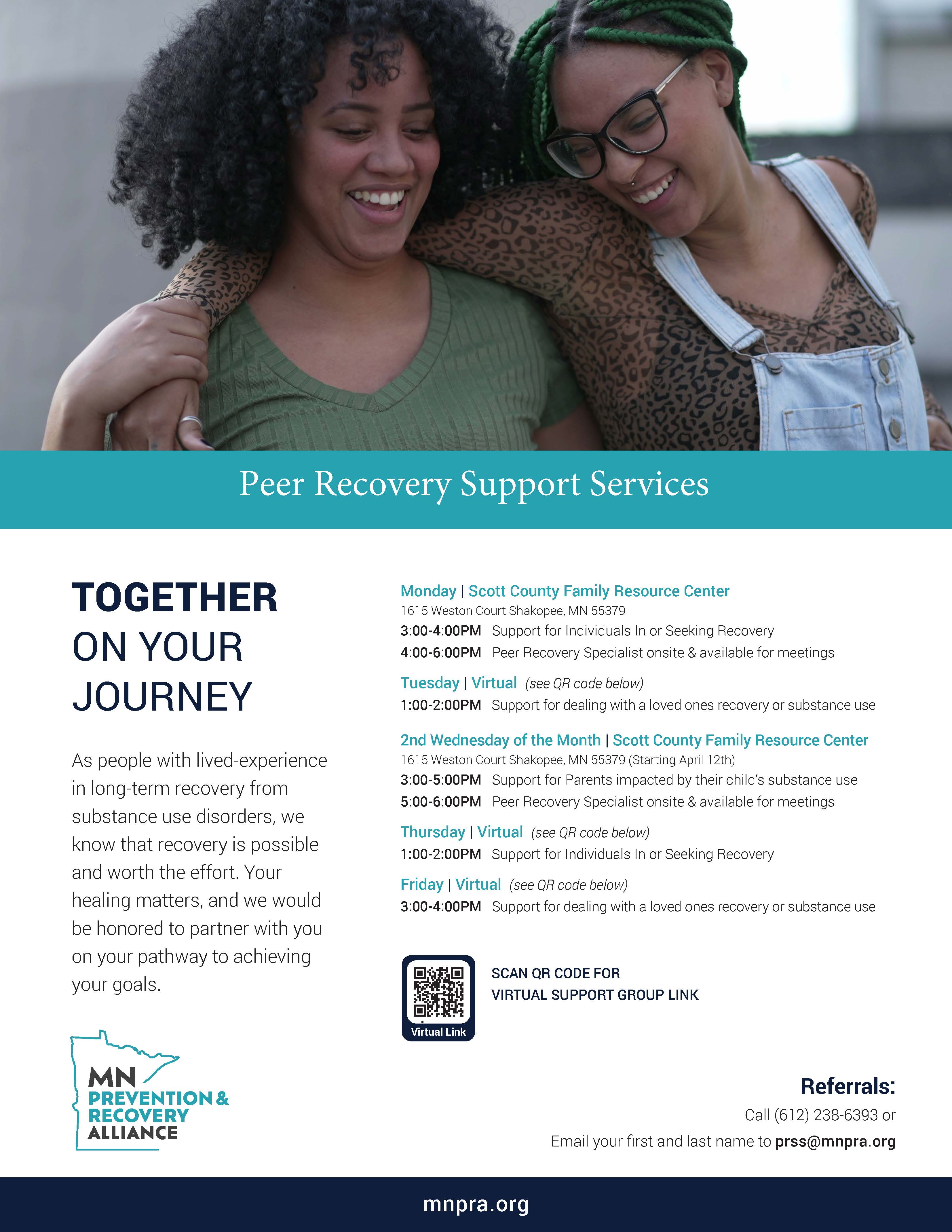 Virtual Support
2nd Mondays of the month from 3-6pm

2nd Thursdays of the month from 
3-4:30pm at the Savage Library FRC
Family Peer Support
2nd and 4th Thursday of the month 
from 2-4:30pm.
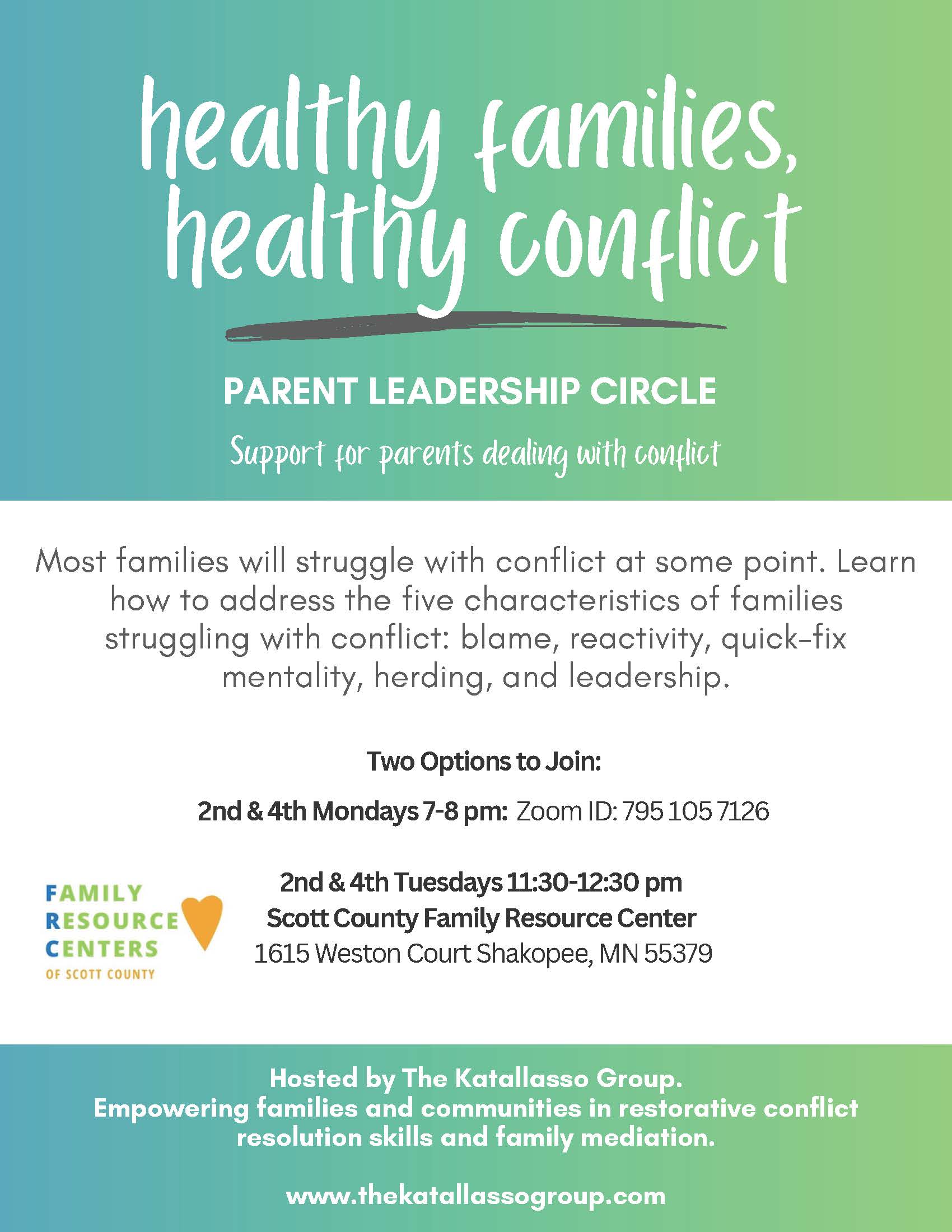 Parenting Programs
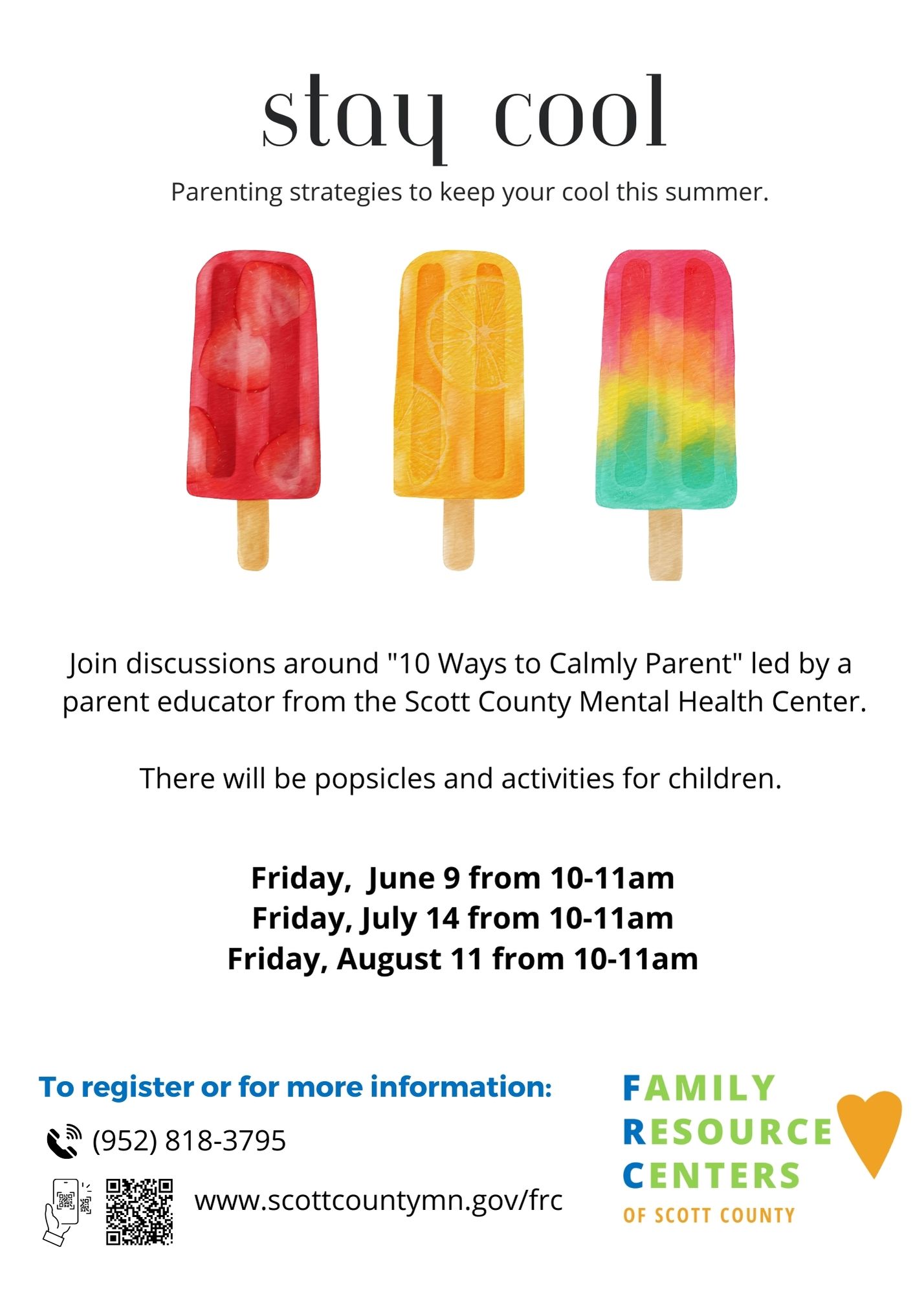 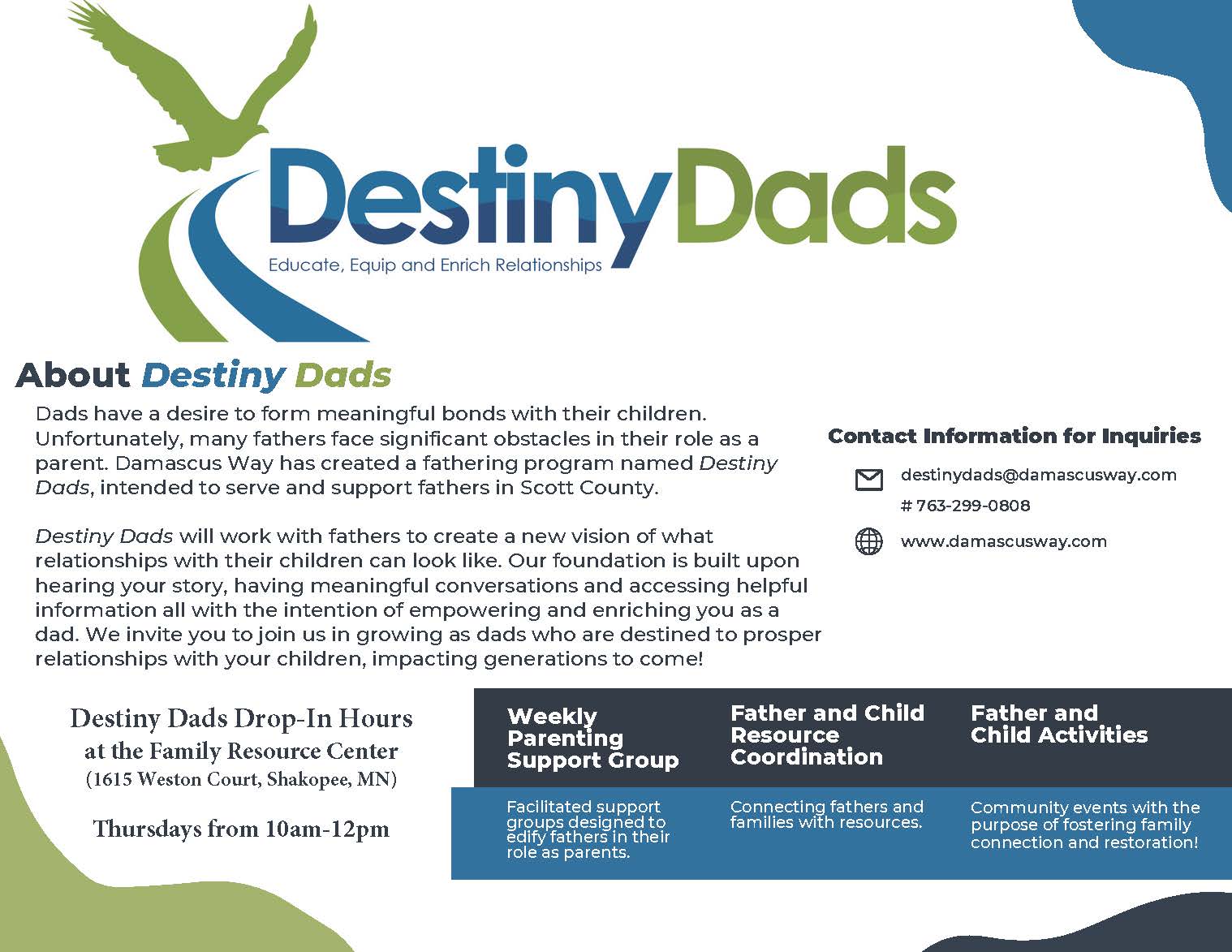 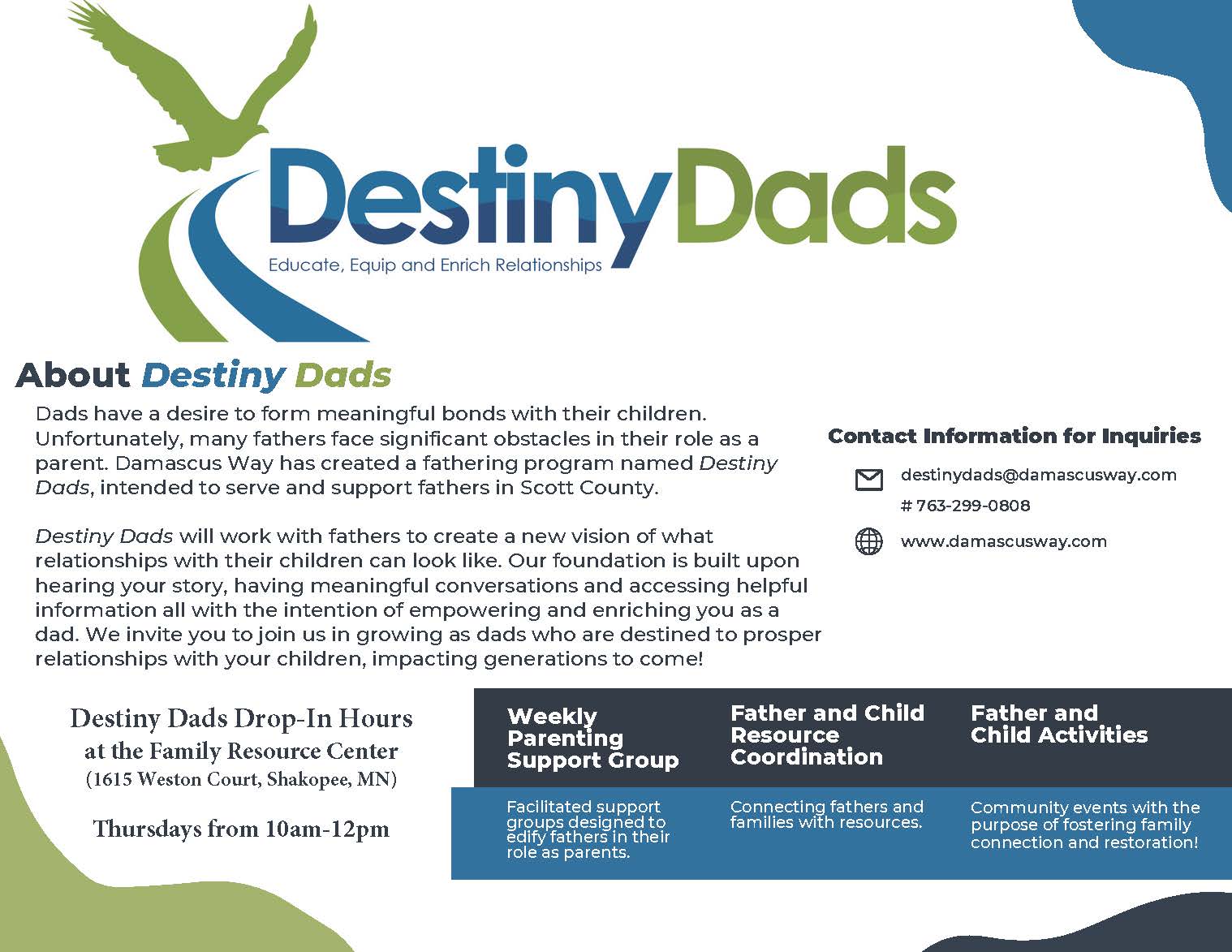 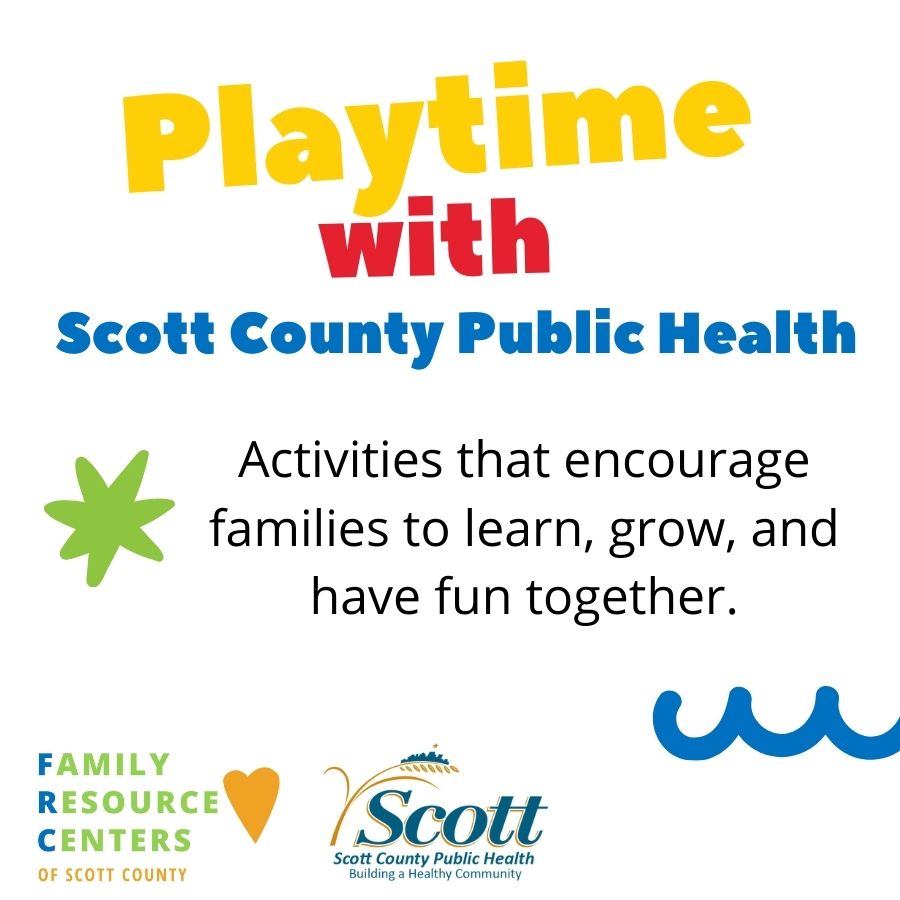 Family Programs
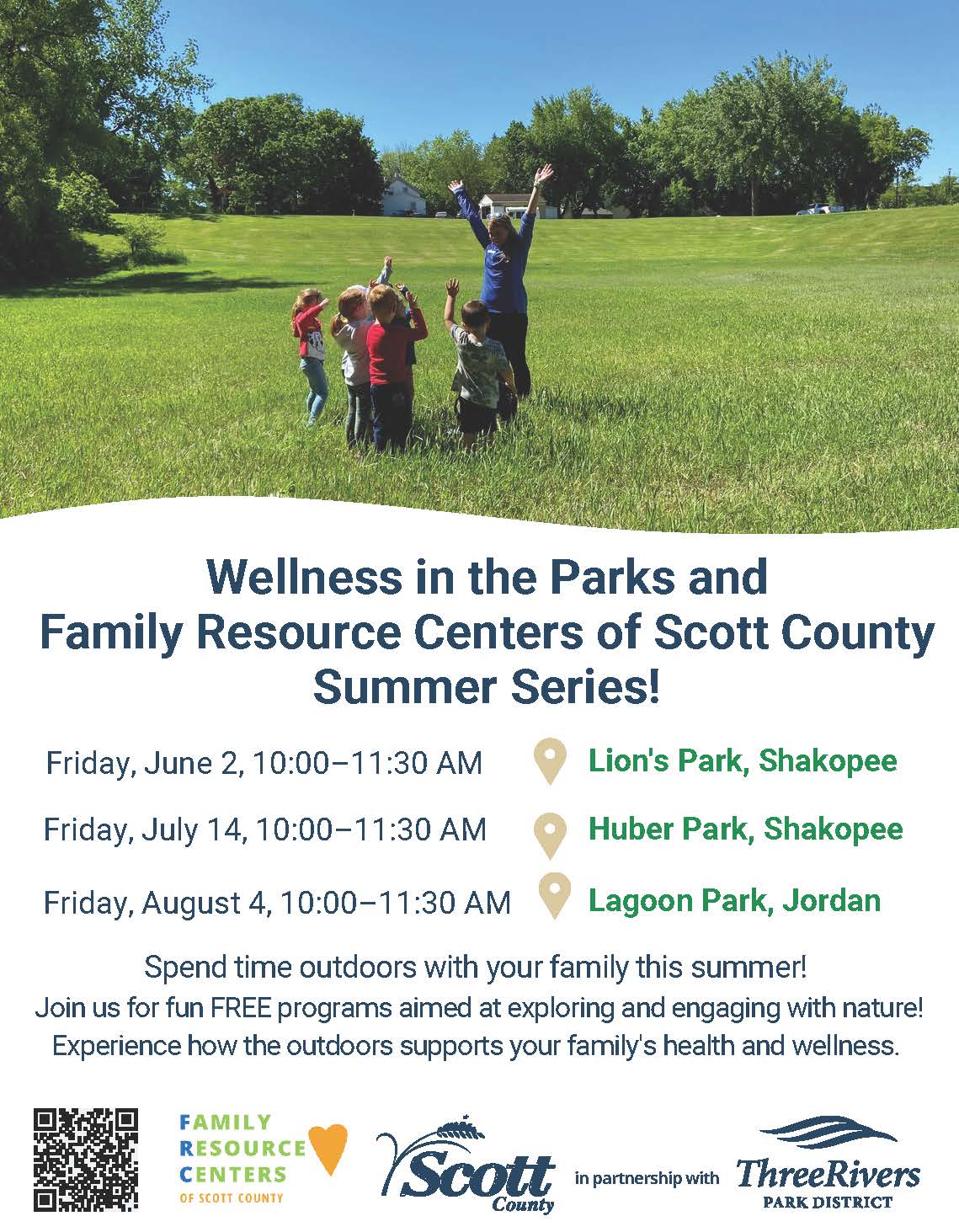 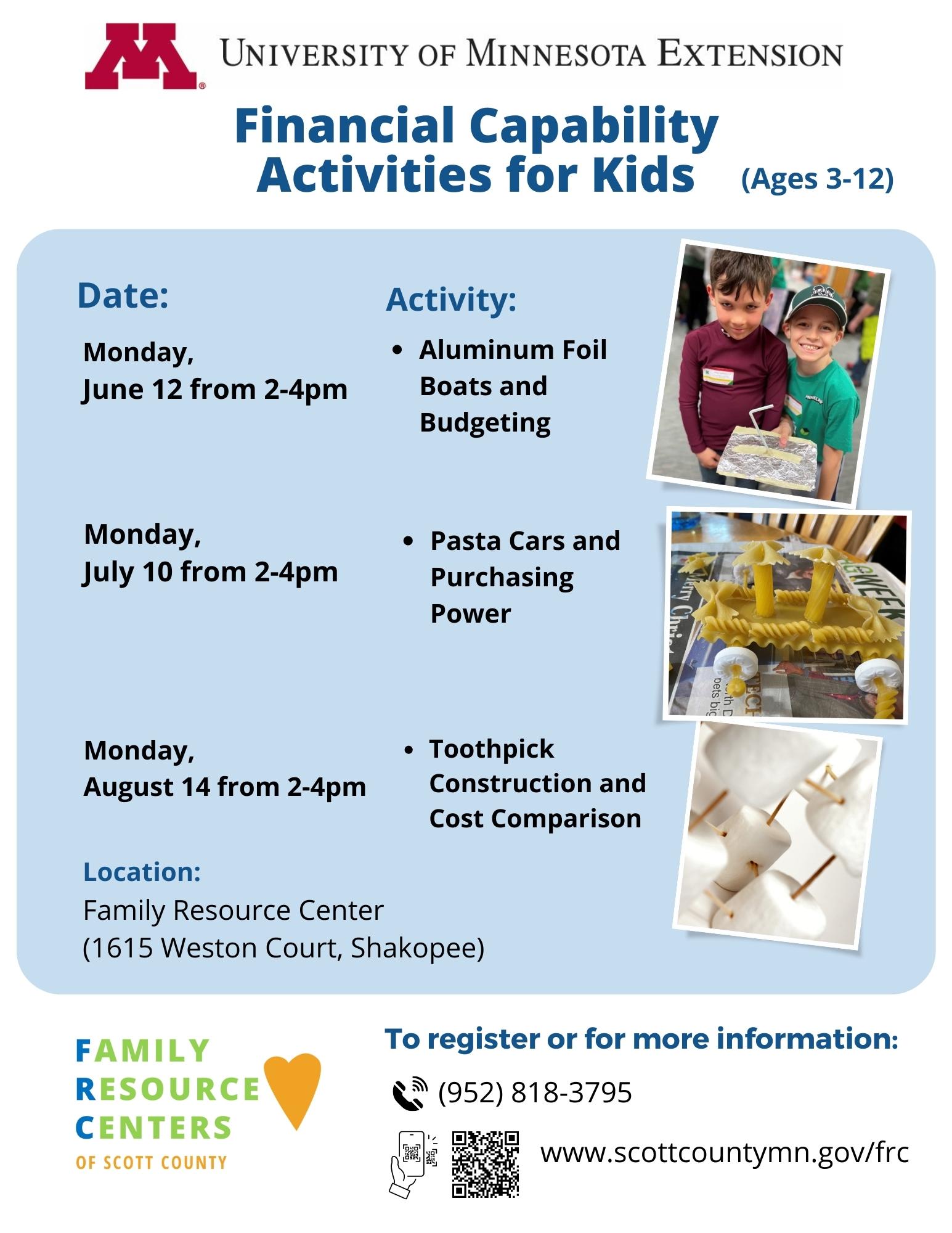 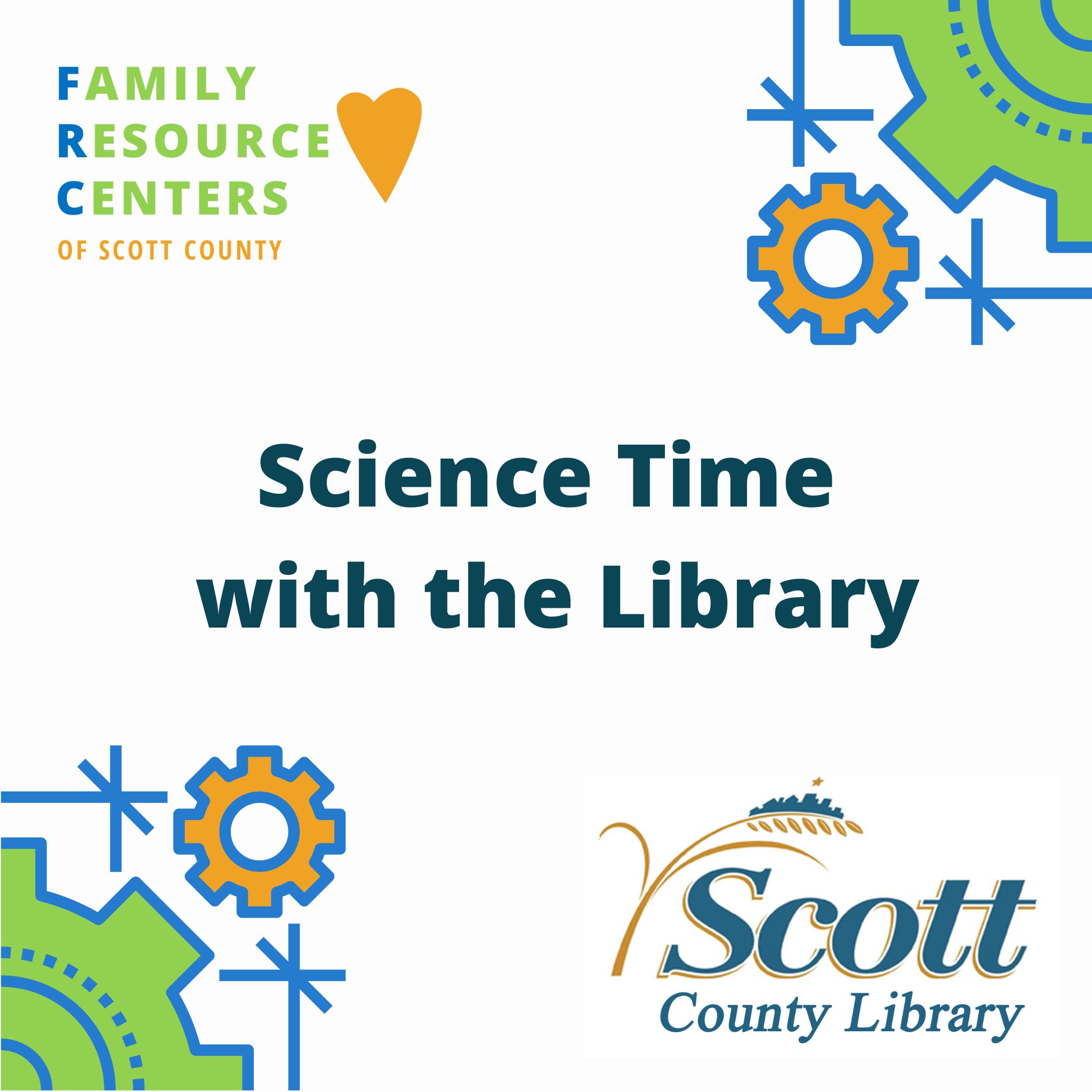 Culturally Inclusive Programs
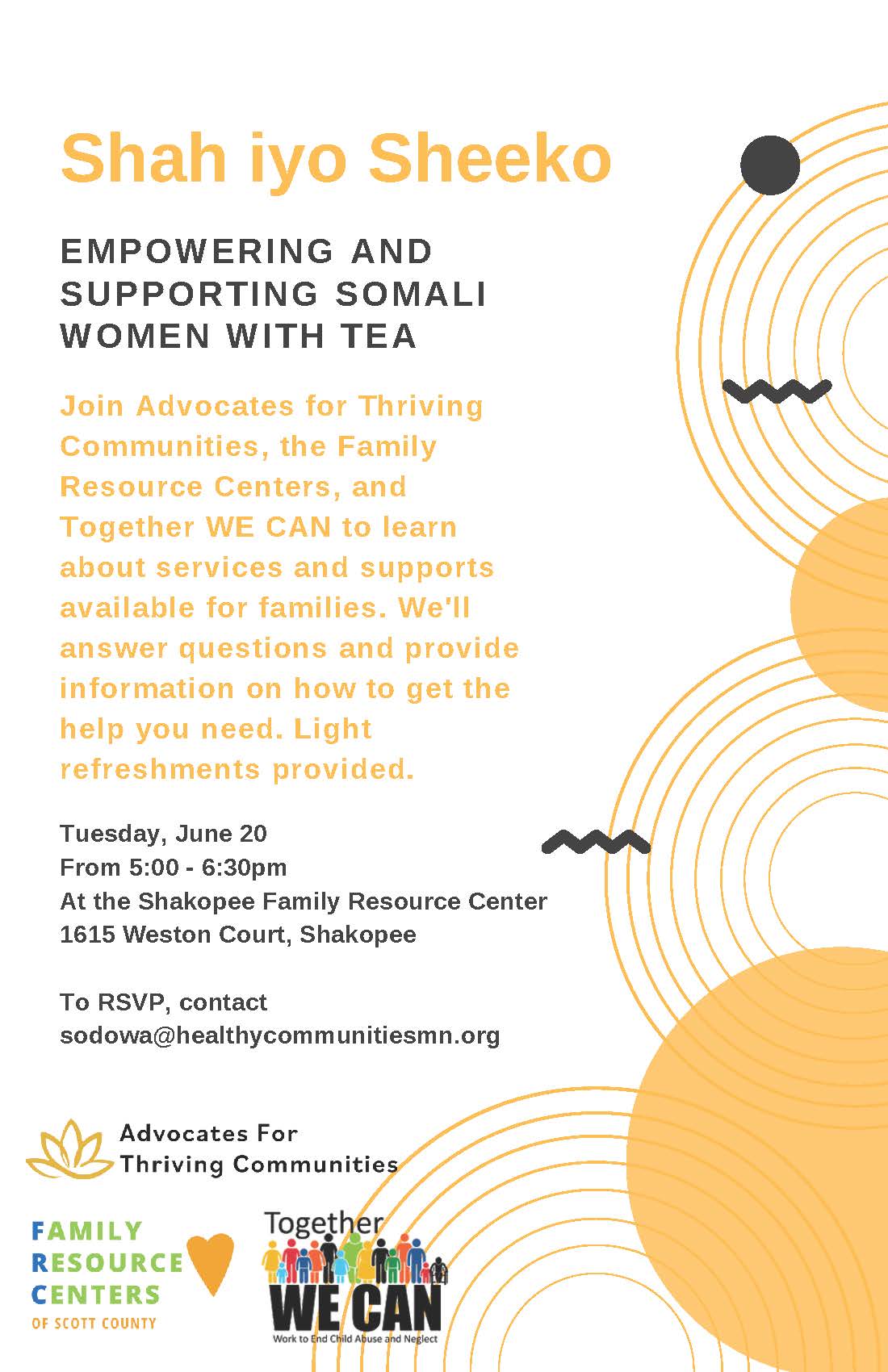 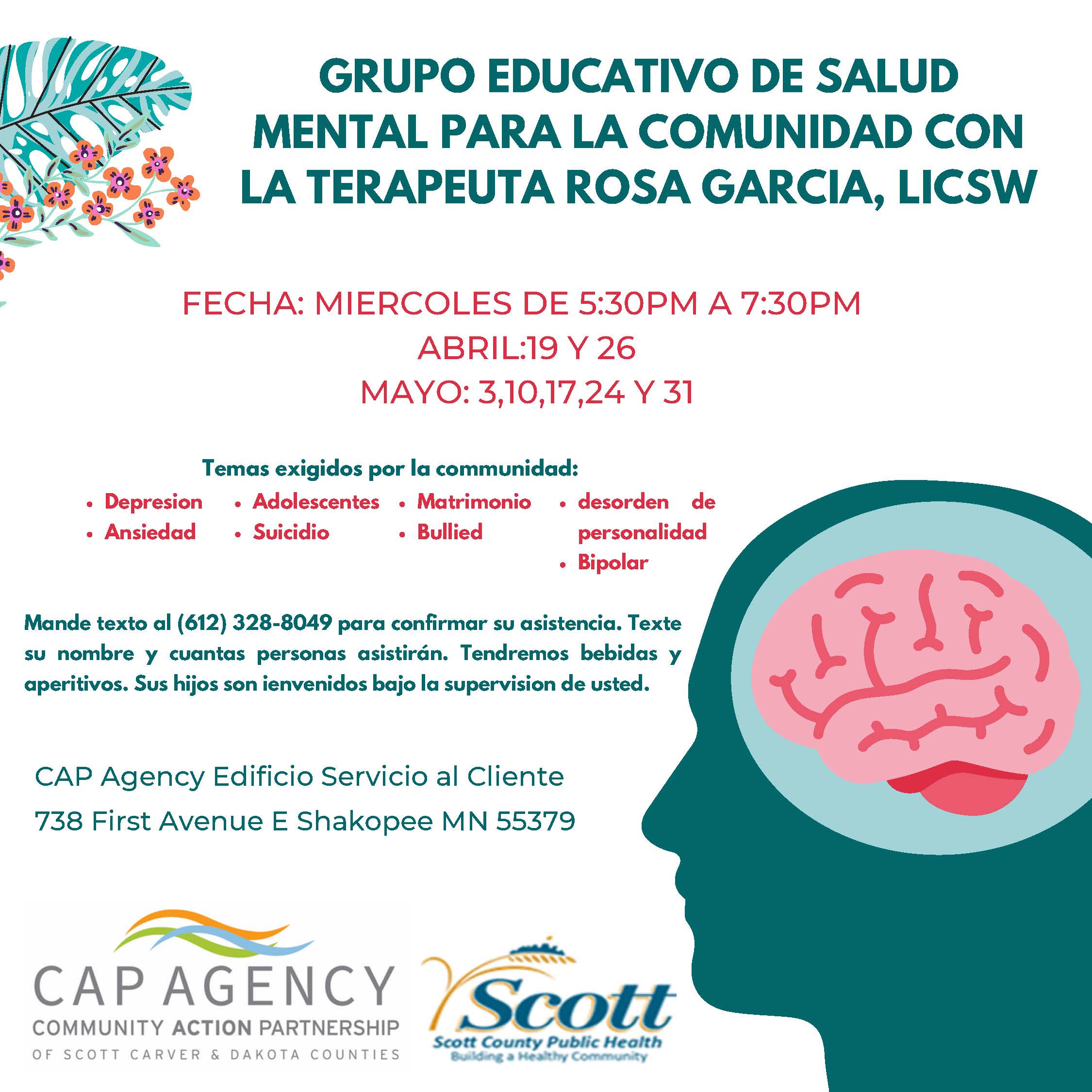 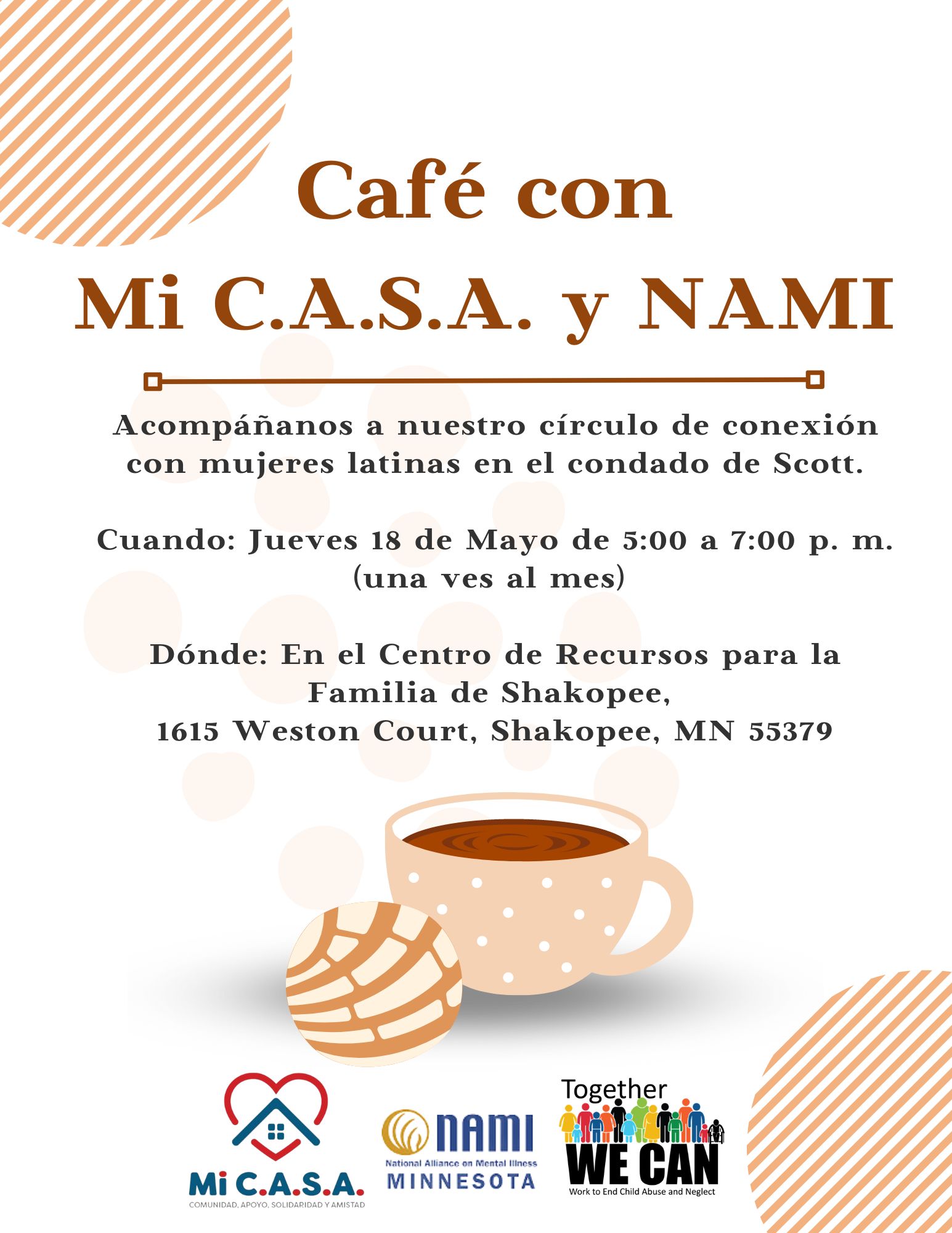 Community Conversations with
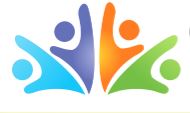 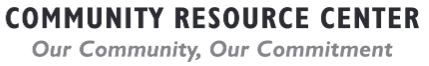 9/3/20XX
Health and Wellness Connections
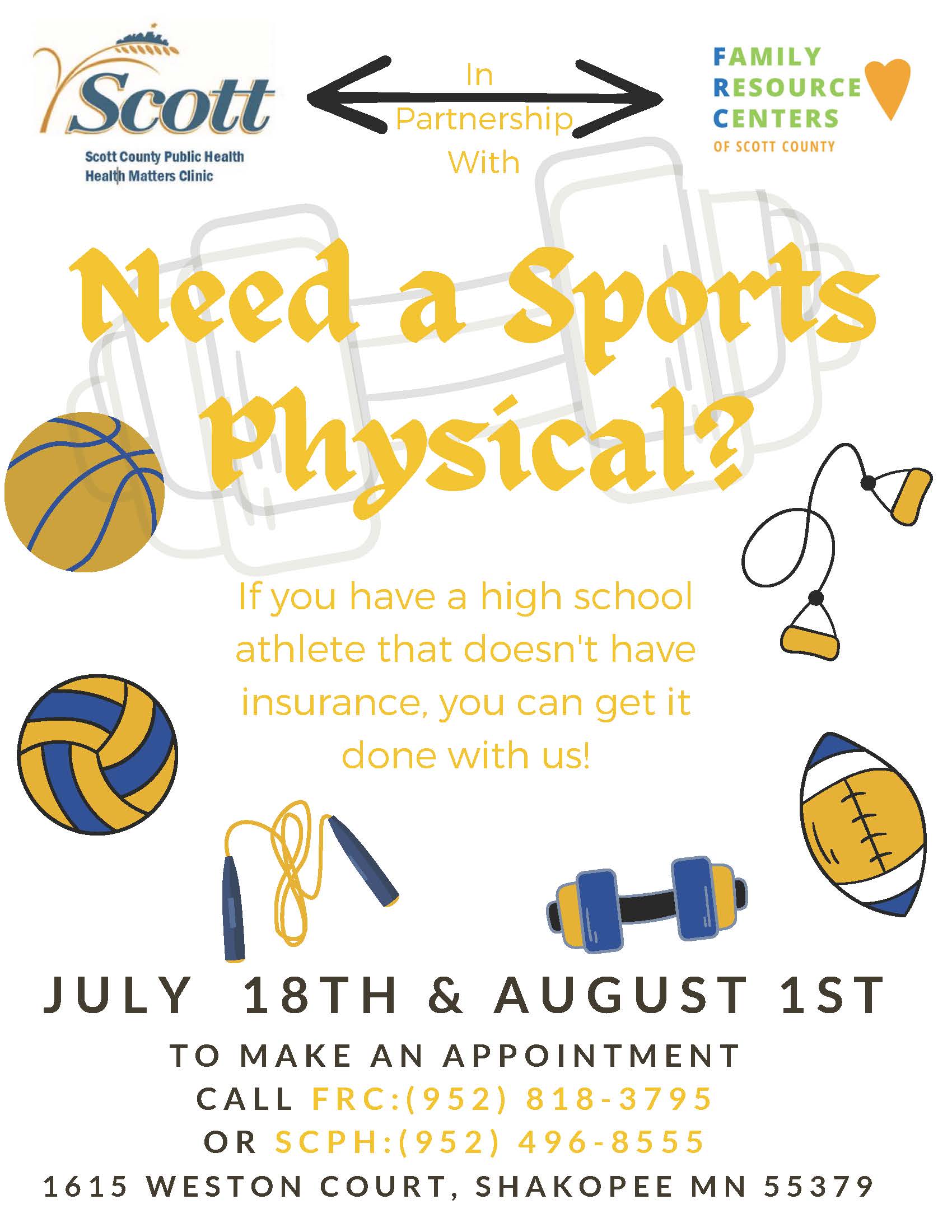 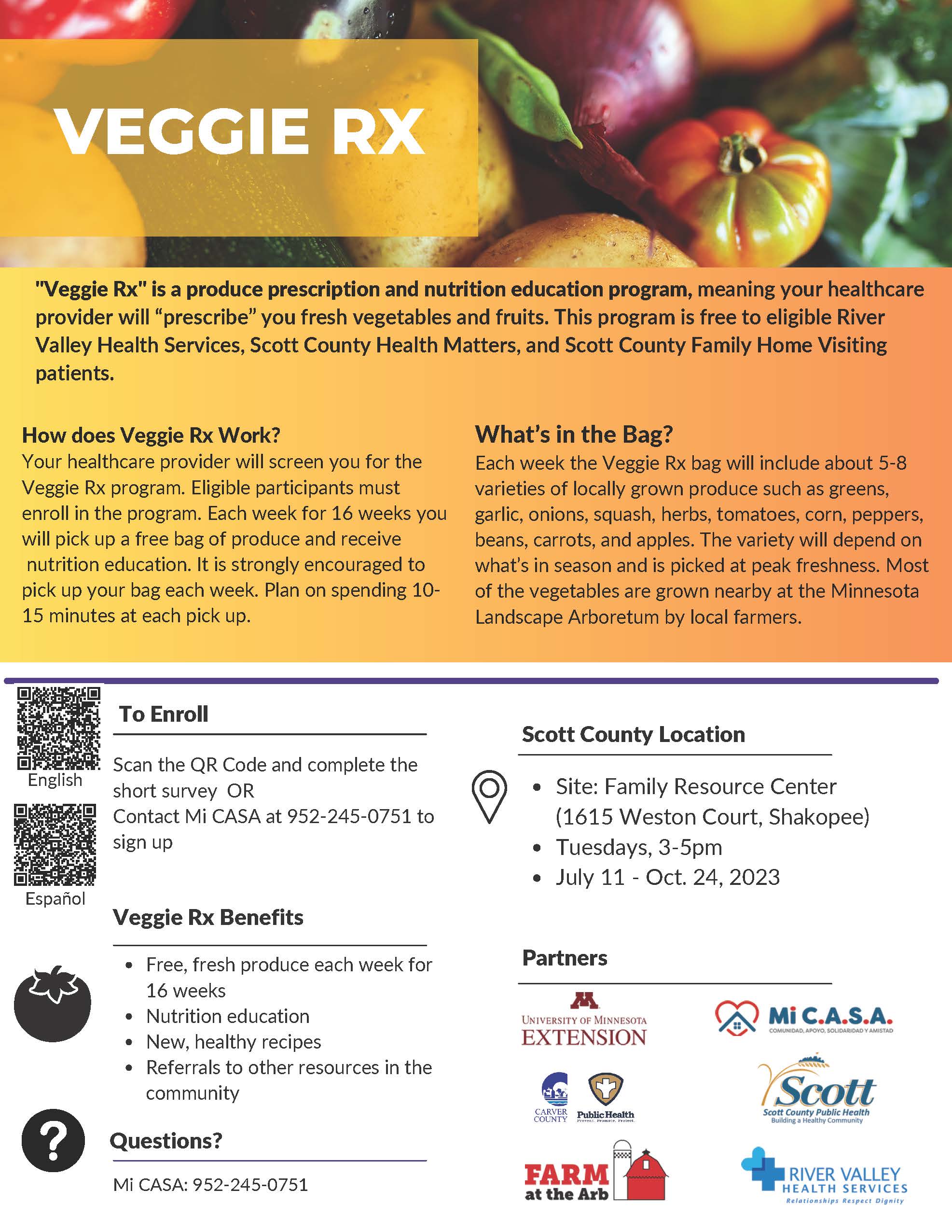 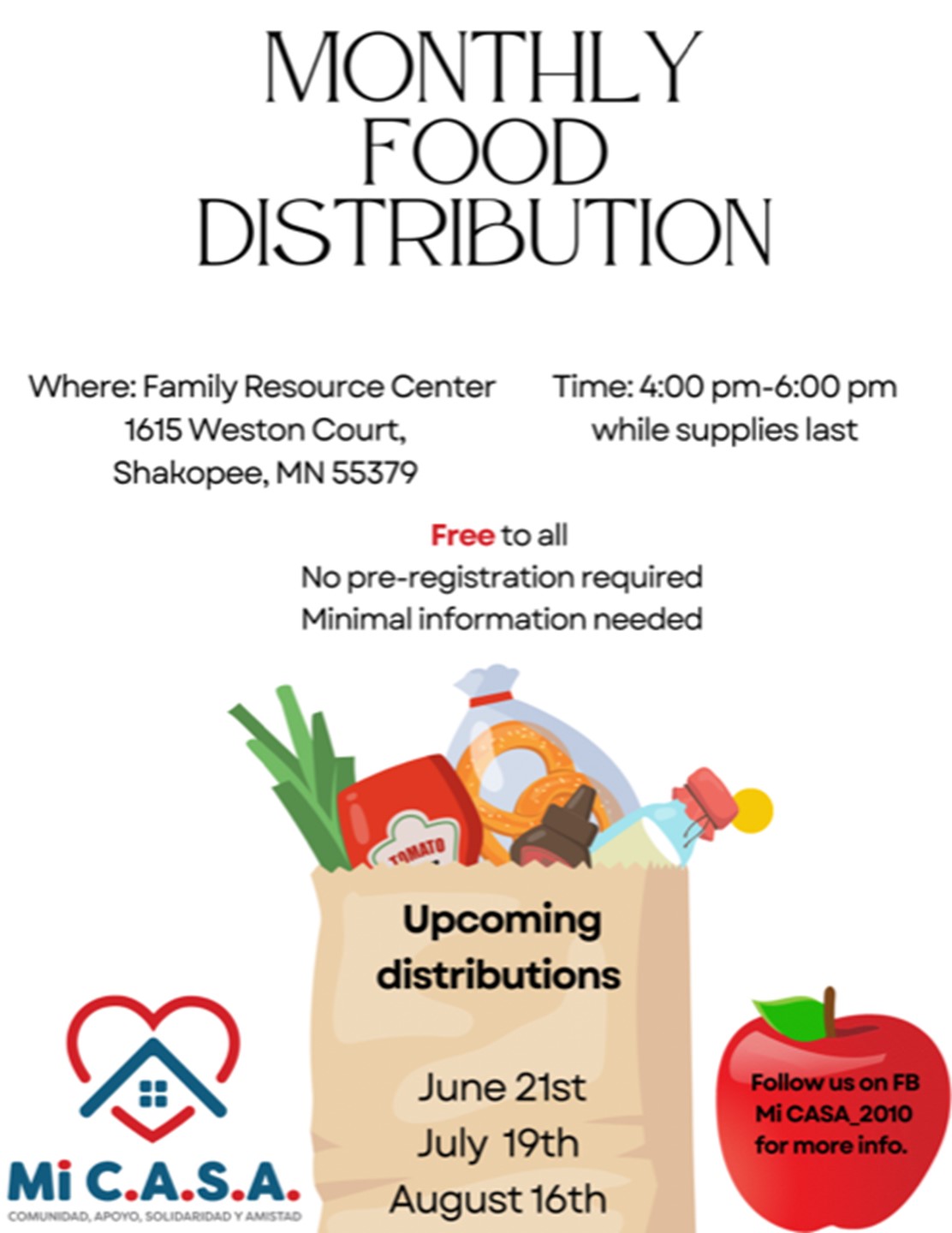 Data
Key Highlights
Incredibly appreciative of our partners. Government can not do this work alone.
Proud of our service array and our work to meet the needs of the community.
Statistics reflecting the diversity of our participants shows trust being built through Family Resource Centers partnerships and programs.
Thank you FISH and community partners!

FISH has been instrumental in helping to meet the needs of Family Resource Center families including:

	-Rental assistance
	-Car repairs
	-New clothes for a fresh start
	-Appliance repairs
	-Comfy living room furniture
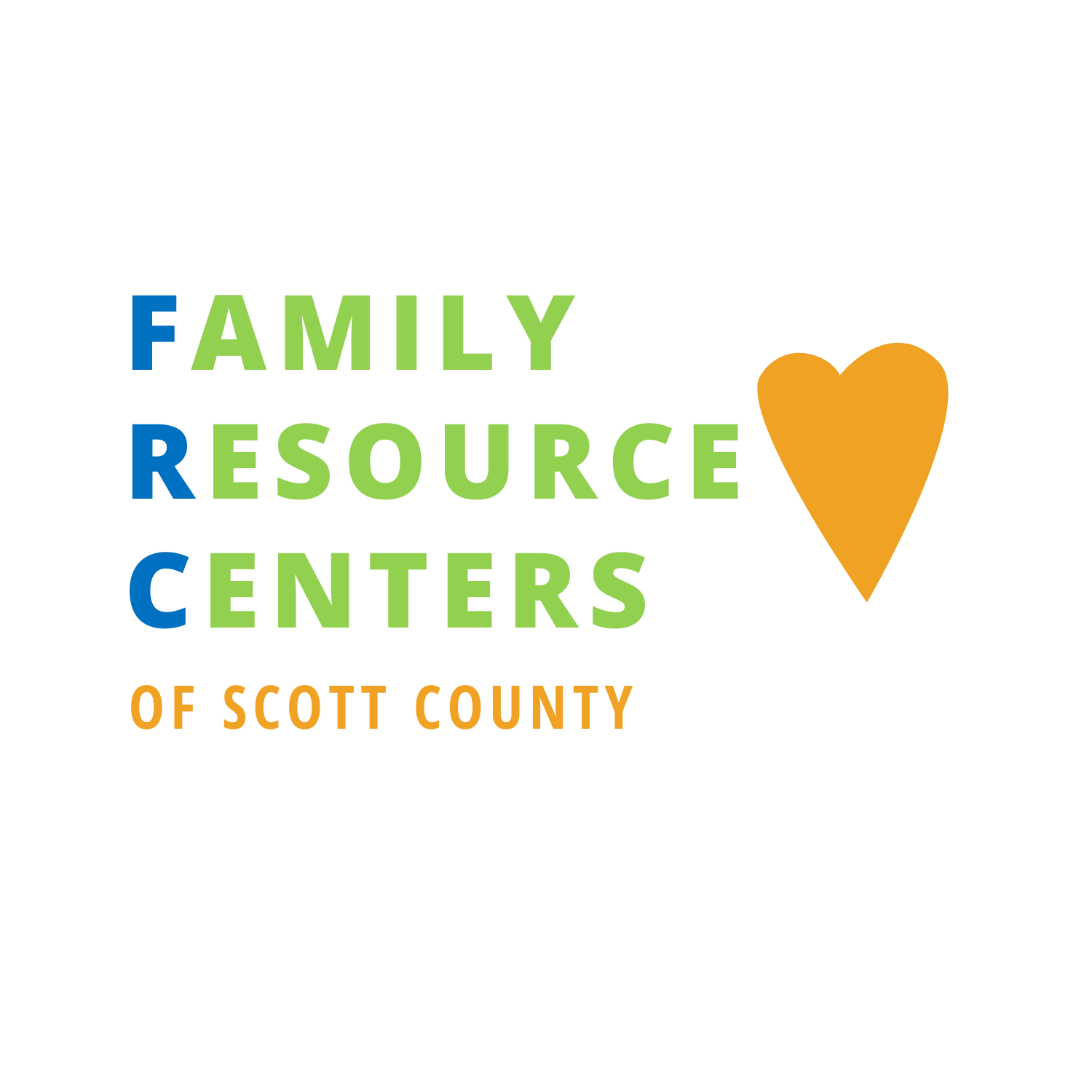 Thank you!
For more information

Visit: www.scottcountymn.gov/frc
Email: frcinfo@co.scott.mn.us
Call: 952-818-3795